EDCAP CounselorsTraining 2021Module 7: Problems & Cures
EDCAP Volunteer Program Training
Date of Presentation: Monday, November 8, 2021
Presenters: Courtney Davis and Nancy Nierman
Agenda
Repayment Plans
Traditional
Income-Driven-Repayment (IDR)
Consolidation
Managing Loans in Default
Rehabilitation
Consolidation
Additional-Information: IDR Plan Detail Table
2
[Speaker Notes: This workshop will focus on Public Service Loan Forgiveness, a federal student loan program that is designed to give debt relief to people who choose to work in the public service arena, for non-profits, for governments and other qualifying organizations.  We will review the program’s requirements and explain how the process works.  The goal is to give the audience an understanding of how to ensure their payments qualify towards the program.
Emphasize: this program is only offered to those with Federal Student Loans.  Private Student Loans do not qualify for PSLF.

But before we go into PSLF, we’re going to spend a few minutes on Federal Student Loan basics—Who is eligible, the pros & cons and some of the unique features of Federal Student Loans. We also want to familiarize the audience with some of the student loan terminology.]
Repayment Plans
3
Federal Student Loan Repayment Plans
Traditional Plans: Payments are based on size of loan, interest rate and  pre-determined payback period. They are not based on your income.
‒	10-30 Year Standard Fixed
‒	10-30 Year Graduated
‒	Extended Fixed (Up to 25 years)
‒	Extended Graduated (Up to 25 years)
The default plan when entering repayment for the first time is the Standard 10-Year Fixed plan.
4
Federal Student Loan Repayment Plans, (Cont’d)
Traditional Plans for Consolidated Loans:  Have their own payment term schedule based on the total size of the borrower’s federal student loan debt:
5
Federal Student Loan Payment Plans (Cont’d)
Income Driven Repayment (IDR) Plans: Payments and payback period are  based on Adjusted Gross Income (AGI), family size and tax filing status.
IDR Plans:
Revised Pay As You Earn (REPAYE)
Pay As You Earn (PAYE)
Income Based Repayment (IBR)
IBR For New Borrowers (First loans disbursed on or after July 1, 2014)
Income Contingent Repayment (ICR)
IDR plans may offer an affordable alternative to Traditional Plans.
6
Traditional Plans
These plans offer no forgiveness if you remain in them for the life of the loan.

They are best suited for borrowers with low-moderate balances or who have enough income to pay loans off as fast as possible.

Fixed plans offer the same monthly rate over the life of the loan.

Graduated plan payments start lower than fixed rate payments but increase every two years over the life of the loan.

Borrowers will enter graduated plans early because  they offer relatively low payments, but may regret it later in the life of the loan as payments rise.
7
Total Paid Fixed:             $62,183
Traditional Plans
Total Paid Graduated:   $65,266
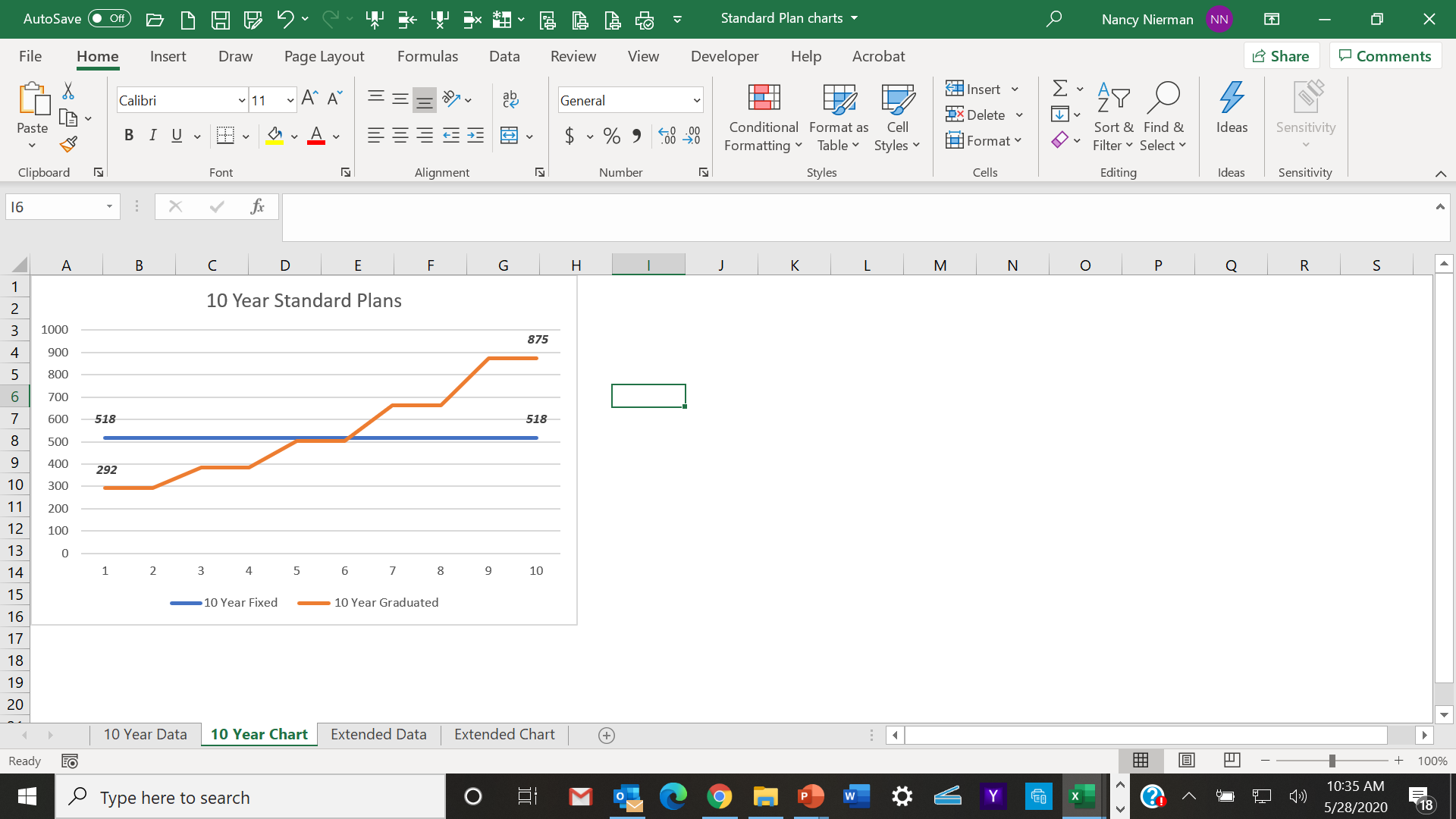 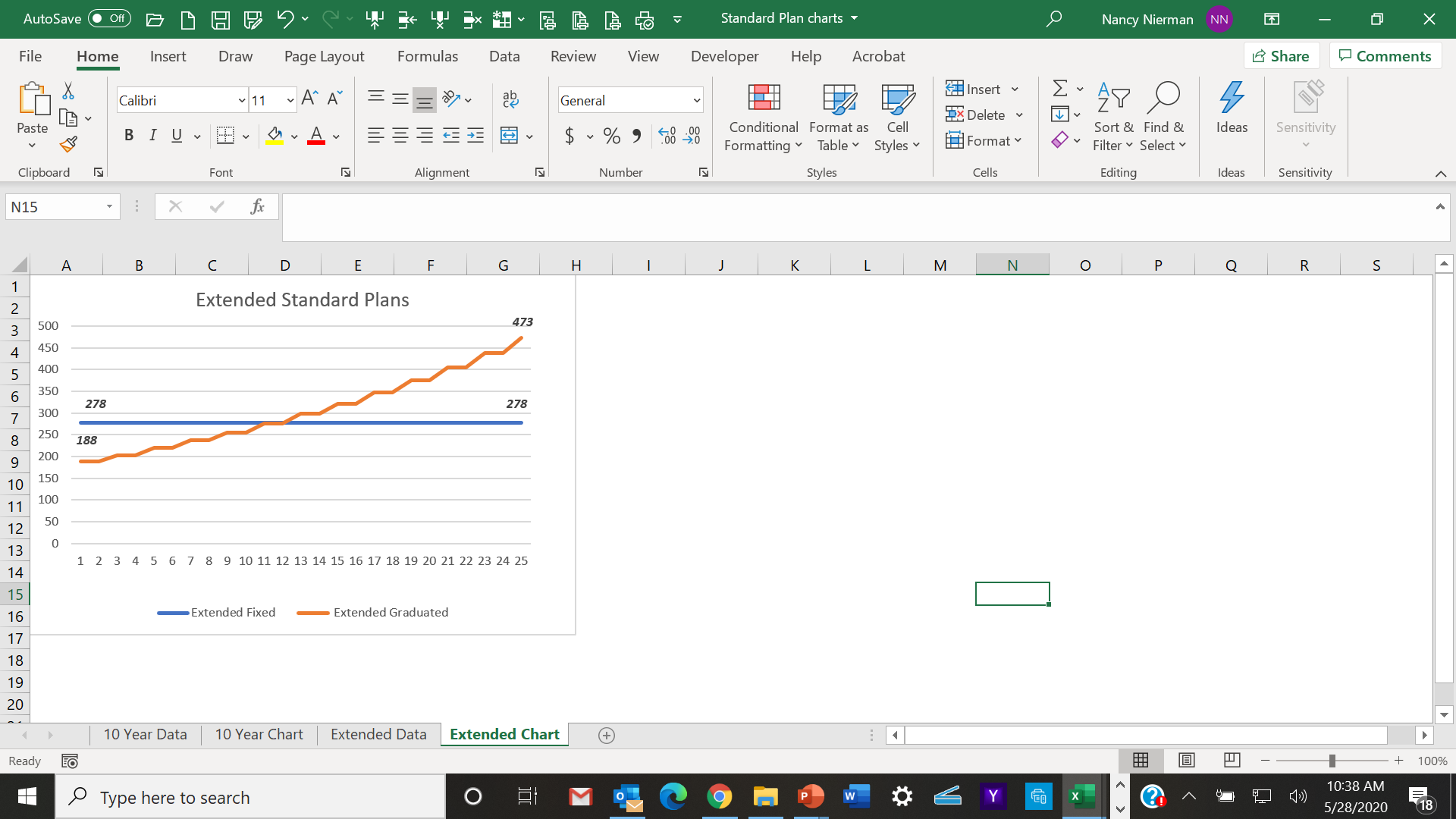 Assumes loan balance of $50,000; Interest Rate 4.5%.
8
Income Driven Repayment (IDR) Plans
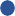 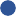 Payments and payback period are  based on Adjusted Gross Income (AGI), family size and tax filing status.
Payment Formula: 10%,15% or 20% of Discretionary Income. *
Discretionary Income = AGI-150% of the Federal Poverty Level (FPL) for a family of your size. *
Single borrowers earning less than $19.3k, payments are $0.
Family of four earning less than $39.8k, payments are $0.
Discretionary income for ICR=AGI-100% of FPL. ICR Calculation is the lesser of 20% of discretionary income or fixed plan amortized over 12 years adjusted for income.
9
Income Driven Repayment (IDR) Plans, (Cont’d)
Income, family size and tax filing status must be recertified annually.
Loan balances will be forgiven after paying into an IDR plan for 20-25 years (depending on the plan and the type of loan you have). 
No employment requirements
Forgiven balances may be taxable
10
Federal Poverty Levels 2021
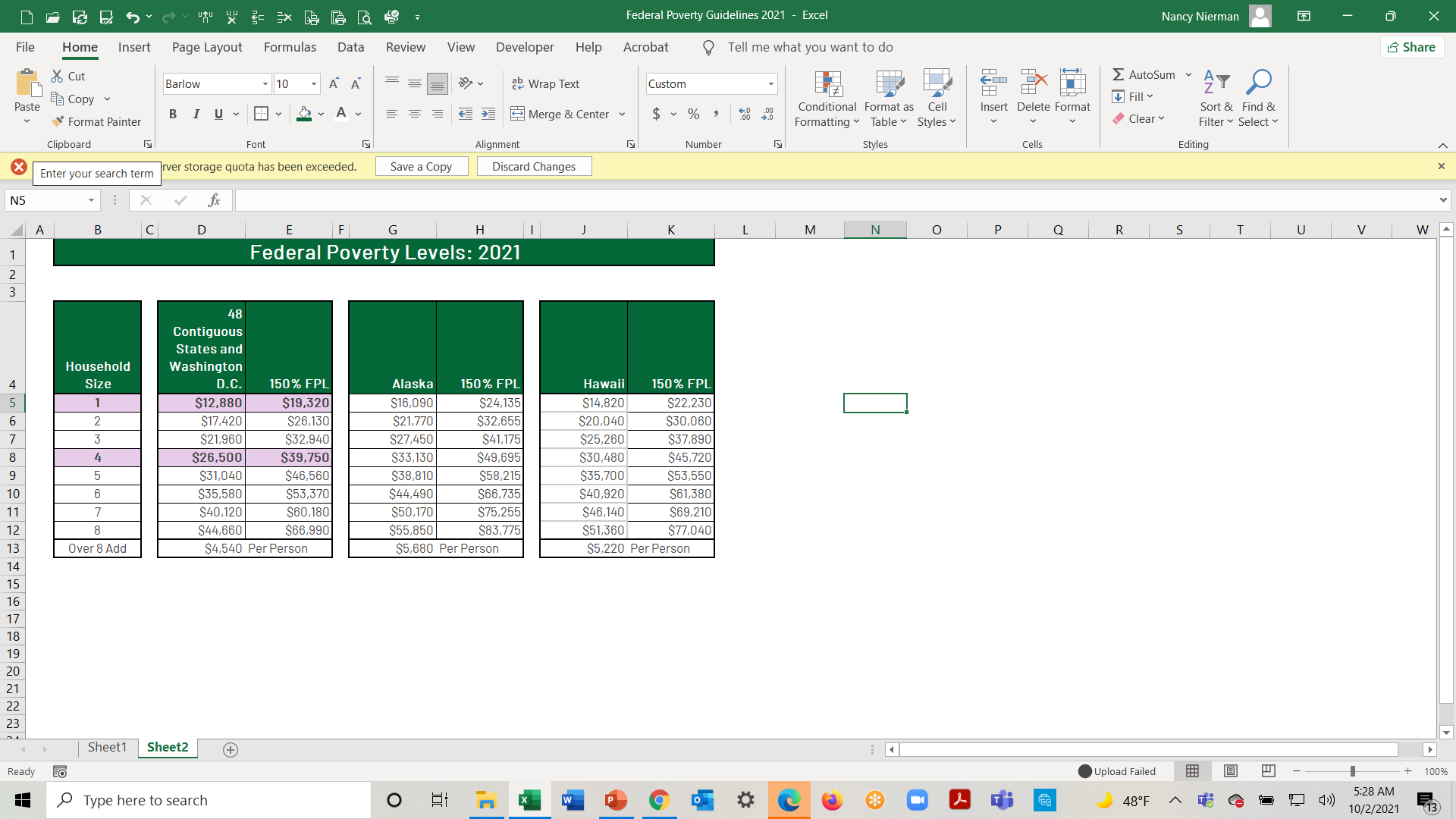 11
Income Driven Repayment (IDR) Plans
All plans are eligible for PSLF
12
Determining The Best IDR Plan
REPAYE and PAYE are the newest plans and generally offer the best repayment options.
The ICR plan is often the least attractive option but can work if the loan balance is small.
All Direct Loans are eligible for REPAYE (except Parent Plus loans which aren’t consolidated or Direct Consolidation Loans which contain Parent Plus Loans).
All Direct Loans are eligible for ICR (except unconsolidated Parent Plus Loans).
13
Determining The Best IDR Plan, (Cont’d)
Borrowers must pass “Hardship Test” to be eligible for PAYE and IBR.
Payment in either of these plans cannot exceed the payment in the 10-Year Fixed Standard Plan.  
If you reach that threshold after enrolling in the plans, unpaid interest will capitalize and payments will be capped at the 10-Year Fixed Standard Plan level.  (You will not be asked to switch plans).  
Use the FSA Loan Simulator to calculate plan payments.  But know the limitations of this tool!
Just because the loan is eligible for a plan, doesn’t mean it’s the best option.  Do a thorough analysis!
14
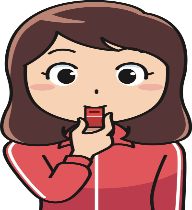 Two Minute Drill to Determining the Right Plan
Scenario  1: 
Do you have FFEL Loans?
A: Yes-You are only eligible for the IBR plan

Scenario 2: 
Do you have Parent Plus Loans or a Direct Consolidation Loan that contains a Parent Plus Loan?
A: Yes-You are only eligible for the ICR plan (Parent Plus loans must be consolidated first to be eligible for the ICR plan).
Caution: The FSA loan simulator may not be able to tell if a Direct Consolidation Loan contains Parent Plus loans and may indicate the loan is eligible for all plans.
15
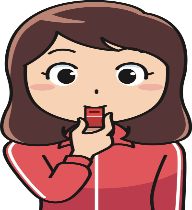 Two Minute Drill-Differentiating between plans offering the same payment.
Scenario 3: The FSA simulator indicates loans are eligible for REPAYE, PAYE and IBR, all with the same monthly payment.

Are you planning to get married soon?
A: Yes-Avoid REPAYE.  Payments will be calculated based on the combined income of you and your spouse regardless of how you file taxes.

Do you have loans disbursed prior to July 1, 2014?
A: Yes-Avoid IBR. The FSA  Loan simulator may only reflect calculations for “New Borrowers” (10% of discretionary income).  If your loans were disbursed prior to July 1, 2014, your payment will be calculated at 15% of discretionary income in this plan and will be 50% higher than indicated when using this tool.
The PAYE plan is the best option in this case.
16
Other Things To Consider When Selecting an IDR Plan
Will the client benefit from a payment cap?
Payments in the PAYE and IBR plans will never be more than the cost of the Standard 10-Year Fixed plan.  REPAYE and ICR have no income cap and payments may exceed those of the Standard 10-Year Fixed plan.  (Note you must meet the income test to be eligible for PAYE & IBR plans).

Does the client have Graduate school loans?
If they have Graduate school loans and are not pursuing Public Service Loan Forgiveness, the payback period to receive IDR forgiveness will be 25 years in REPAYE versus 20 Years in PAYE or IBR for New Borrowers.
17
Other Things To Consider When Selecting an IDR Plan, (Cont’d)
PAYE and IBR for “New Borrowers” are very similar on the big things (payment calculation, IDR forgiveness payback period, income eligibility).  But they differ on some smaller issues (ability to leave the plan, interest capitalization).
All other things equal, choose PAYE.

The client has “old loans”, is married and filing taxes jointly.
They won’t be eligible for PAYE or IBR for New Borrowers (plans which calculate payments on 10% of discretionary income).  But…
In the IBR plan, if they file married but separate, 15% of just one income will probably be cheaper than 10% of the combined income.  
The client may consider changing tax-filing status but should ALWAYS consult an accountant first!
18
Meet Eloise…
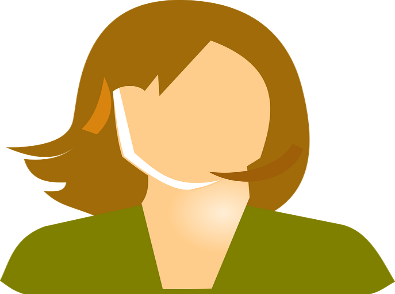 Federal Student Loans: $110,000 (Rate 6.5%)
Annual Adjusted Gross Income: $50,000
Household Size: 2
Eloise cannot afford the payment in the Standard 10-Year Fixed plan and does not want to pay on her loans for 30 years.  An IDR plan is the best option for her.
19
Meet Chloe…
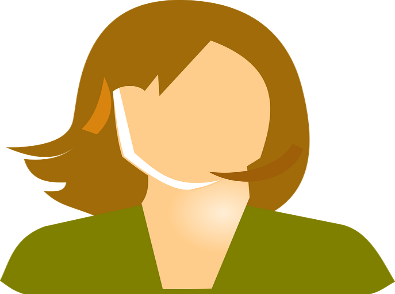 Federal Student Loans: $25,000 (Rate 4.25%)
Annual Adjusted Gross Income: $85,000
Household Size: 1
Chloe’s earnings make IDR plans more expensive than the 10-Year Standard Plan.  She may opt to make higher payments and pay her loans off early.
20
Meet Brian…
Federal Student Loans: $135,000 (Rate 6.0%)
Annual Adjusted Gross Income Combined: $110,000
Annual Adjusted Gross Income Brian: $56,000
Household Size: 3 (Married, filing taxes jointly)
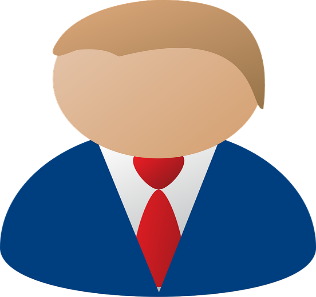 Brian’s loans are too old to qualify for PAYE or IBR for New Borrowers. 15% of Brian’s income alone is cheaper than 10% of the combined income of he and his wife.  He may consider changing his tax filing status.
21
Deferment and Forbearance
Offer “short-term” relief from student loan payments.  
Interest may not accrue on some loans during a deferment but will accrue on all loans in forbearance. 
Limits on how many can be taken over the life of a loan apply.
These options may be right if your client can’t make a partial or full payment temporarily. If their financial situation is ongoing, IDR plans are usually a better alternative.
Suspended payments or payments made during Deferment or Forbearance won’t count towards loan forgiveness.
Caution: Servicers push struggling borrowers into Deferment and Forbearance.  Each time they expire, unpaid interest capitalizes.  This can add unnecessary costs to a loan.
22
Consolidation
23
Consolidation Basics
Consolidation combines existing federal student loans (Direct subsidized & unsubsidized, FFEL, Perkins, Plus loans) into one or two “Direct Consolidation Loans”.   
All subsidized loans will become one Direct Consolidation Subsidized loan and all unsubsidized loans will become one Direct Consolidation Unsubsidized loan. 

You cannot consolidate federal student loans with private student loans.

You cannot lower the interest rate by consolidating in the federal system.
24
Consolidation Basics, (Cont’d)
Almost all loans are eligible for consolidation and in some instances, you can consolidate a single loan.

Unpaid interest will capitalize (be added to principal) upon consolidation.

Consolidation MUST be done strategically.  Improper consolidation can cause great harm to the borrower.
25
Consolidation: Effect on Interest Rates
Consolidation within the federal student loan system IS NOT the same as refinancing in the private sector!

The interest rate of the new consolidation loan will be the weighted average of the rates on the loans being consolidated, rounded up to the nearest 1/8th of a percent.
26
Consolidation: Effect on Interest Rates, (Cont’d)
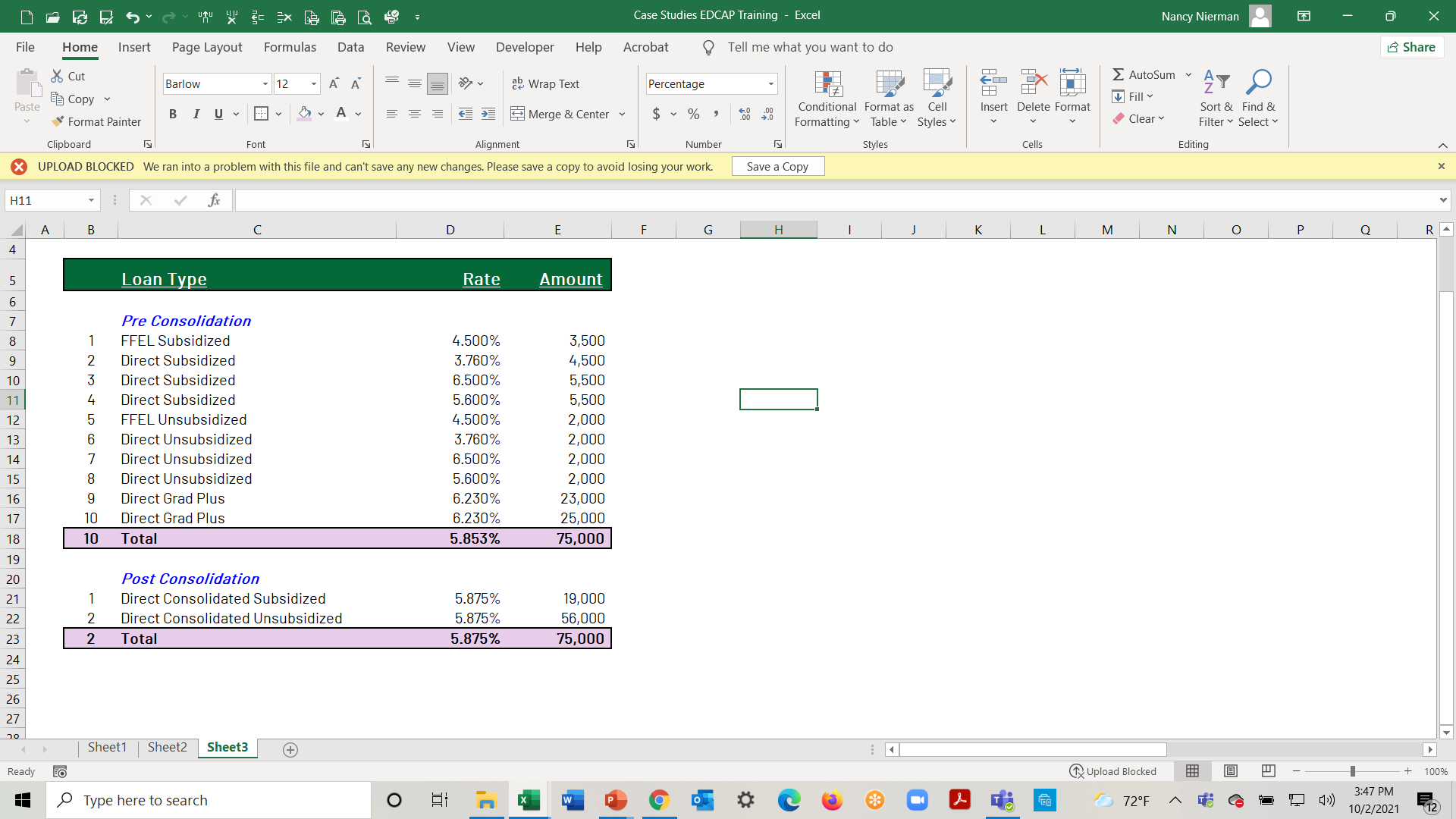 27
Why Consolidate?
Makes it administratively easier to track fewer loans with fewer servicers and payments.  It’s particularly helpful when pursuing forgiveness and discharge eligibility.
Expands repayment options: FFEL loans are only eligible for the IBR plan calculated at 15% of discretionary income.  Perkins and Parent Plus loans are not eligible for any IDR plans.
Makes loans eligible for forgiveness programs: FFEL, Perkins and Parent Plus loans must be consolidated into Direct loans to qualify for PSLF.
To cure a default.
28
Reasons Not To Consolidate
Resets the Qualifying payment count clock for IDR and PSLF forgiveness
Combining certain types of loans may limit your repayment options: a consolidation loan that contains a Parent Plus loan will only be eligible for the ICR plan. 
You can do partial or even single consolidations to avoid these mistakes!.
Always encourage clients to get help before consolidating loans! Improperly consolidated loans can be very harmful!
29
Case Study: Jackson, Pre-Consolidation
Loan Balance- $153,000
Interest Rate- 6.36%
Number of Loans- 12
Loan Type- Direct Subsidized & Unsubsidized, Perkins, FFELP Consolidation, Graduate PLUS.
Eligible for PSLF- $102,500 (67%).
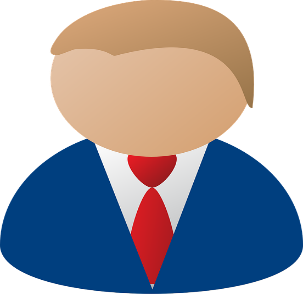 Jackson just finished his master’s degree in Social Work.
He had been working full-time in the public service sector prior to earning his graduate degree and will start a job with the City of New York shortly.
He plans to pursue Public Service Loan Forgiveness (PSLF) and already has accumulated 20 qualifying payments (out of 120 required) on some of his loans.
But about one third of his loans don’t qualify for the PSLF program.
What should he do?
30
Case Study: Jackson, Post-Consolidation
Loan Balance- $153,000
Interest Rate- 6.39%
Number of Loans- 8
Loan Type- Direct Subsidized & Unsubsidized, Direct Consolidation
Eligible for PSLF- $153,000 (100%).
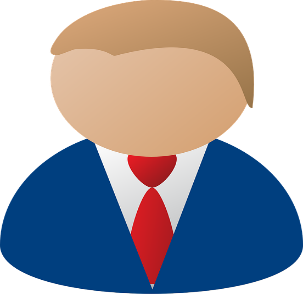 Jackson did a partial consolidation of only the loans that did not qualify for PSLF and those that he had made no payments on yet.  
He excluded the loans for which he’d already accumulated some qualifying payments, thus not resetting the PSLF count clock back on those loans.
All his loans now qualify for PSLF and by consolidating his FFELP and Perkins loans into Direct Consolidation loans, he has access to cheaper repayment options.
Potential case savings over the life of the loans: About $30,000.
31
Case Study: Jackson
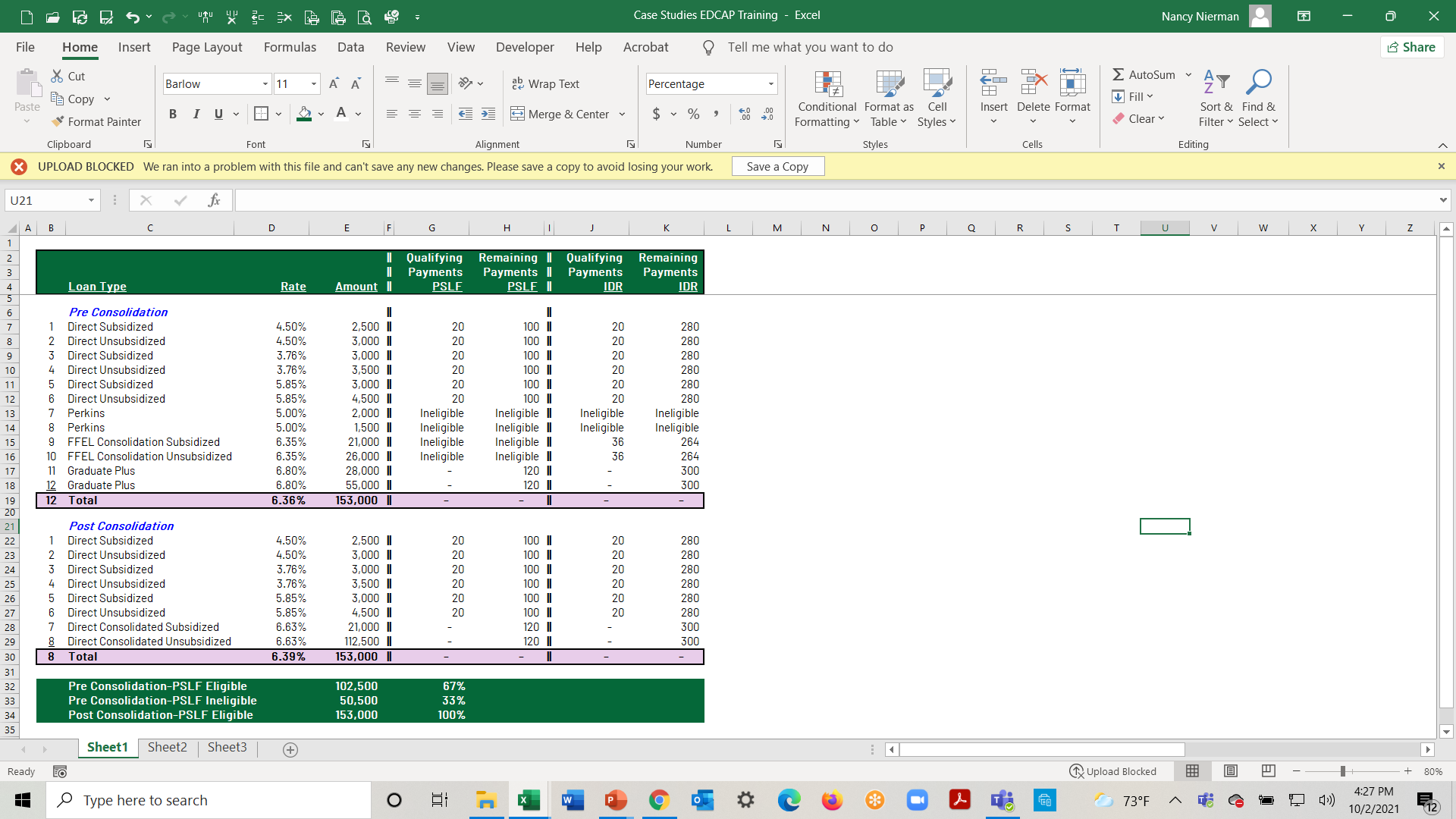 32
Managing Defaulted Student Loans
33
Defaulting on Federal Student Loans
After 270 days of non-payment or paying less than the required amount, most federal student loans are at risk of default. (Perkins loans can default sooner).
Once defaulted, loans are due immediately and in full.
The borrower is no longer eligible for Title IV funding (financial aid). 
Wages are subject to garnishment, tax refunds may be intercepted and benefits such as Social Security can be offset.
Most defaults occur for borrowers with low loan balances.
34
Top Reasons Borrowers Default
They can’t afford payments and don’t realize there may be cheaper alternatives.
They cannot keep up with the administrative requirements to keep their loans in good standing.
They didn’t graduate and therefore think they don’t have to pay.  
Scams: Borrower is making payments thinking they’re being applied to their loans, but they’re not!
They’ve lost track of their loans and servicer.
35
Curing Defaults
If student loans are managed properly, there should be no reason to default. But it happens and when it does, there are options:

Rehabilitation: Make 9 payments in full and on time over a 10 month period.  

Consolidation: Replace old defaulted loans with a new Direct Consolidation loan.
Clients should ALWAYS be encouraged to seek help when in default!
36
Rehabilitation
Make 9 payments over a 10 month period on time (within 20 days of the due date) and in full. 
Payments will be “affordable”, based on your income and expenses and can be as low as $5 a month.  
You must start the process through the debt collector.  
Wage garnishments should stop after 5 months of payments.
After 9 months of acceptable payments, loans will be taken out of default, put back in good standing and transferred to a loan servicer. 
Default will be removed from your credit report but the delinquencies that led up to the default will remain until they age off.
You can only rehabilitate a defaulted loan once!
37
Consolidation
Consolidation replaces defaulted loans with one or two Direct Consolidation Loans.  
The process can be done either by:
Making three consecutive payments to the debt collector first.
By agreeing to repay your new loans in an Income-Driven-Repayment (IDR) plan.
If you choose the second option, the consolidation can be done online, without contacting the debt collector and the process takes about two months to complete.
Interest and fees will capitalize, but….if you consolidate online, you usually avoid the addition of debt collection fees to the loan balance.
Consolidation does not remove negative items from credit reports.
38
Rehabilitation vs. Consolidation
39
Rehabilitation vs. Consolidation, Pros & Cons
40
Additional Information: IDR Plan Detail Tables
41
Income-Driven-Repayment (IDR) Plans, Part 1
42
[Speaker Notes: Highlight:
-REPYE & PAYE overall have best options for most borrowers
-Generous subsidies of REPAYE
-Downside of REPAYE if you make too much money]
Income-Driven-Repayment (IDR) Plans, Part 2
43
[Speaker Notes: Highlight:

-Better treatment of married borrowers in PAYE/IBR/ICR
-More aggressive interest capitalization in ICR
-ICR only IDR available to Direct Consolidated loans that include Parent Plus loans]
Income-Driven-Repayment (IDR) Plans, Part 3
44
[Speaker Notes: Highlight:

- Emphasize taxability of forgiven amounts.]